RCWD Customer Portal
Please watch this video if you have further questions please email us rcwd@rcwd.org or call us at 605-487-7823
Thanks!
Step 1. Go to https://getmymeter.info              or rcwd.org and select the “Customer Portal” Button     *It will bring you to the webpage that will look like the one below
Step 2. Click on the “Create Profile”
It will bring you to a page that looks like this..
**IMPORTANT READ FIRST: The email you enter here is where it is going to send the verification email to. You must have access to this email address to continue! Make sure to check your Junk mail if it doesn’t come to your Inbox. The email could be delayed 1-2 hours.
1. Utility Name = Randall Community Water
2. Utility Account Number = Your RCWD 4 digit account number (call the office if you need help with this)
3. Enter your desired user name and password (Write this down!)
4. Enter the first and last name as it appears on your RCWD bill (call the office if you need help with this)
5. Enter a valid email address that you have access too
6. Check the box to agree & hit Register Account
Once you’ve received the email, it will look something like this..
4. Click on the link that says “Click to verify account”  Once you have done this, your screen should look like this:
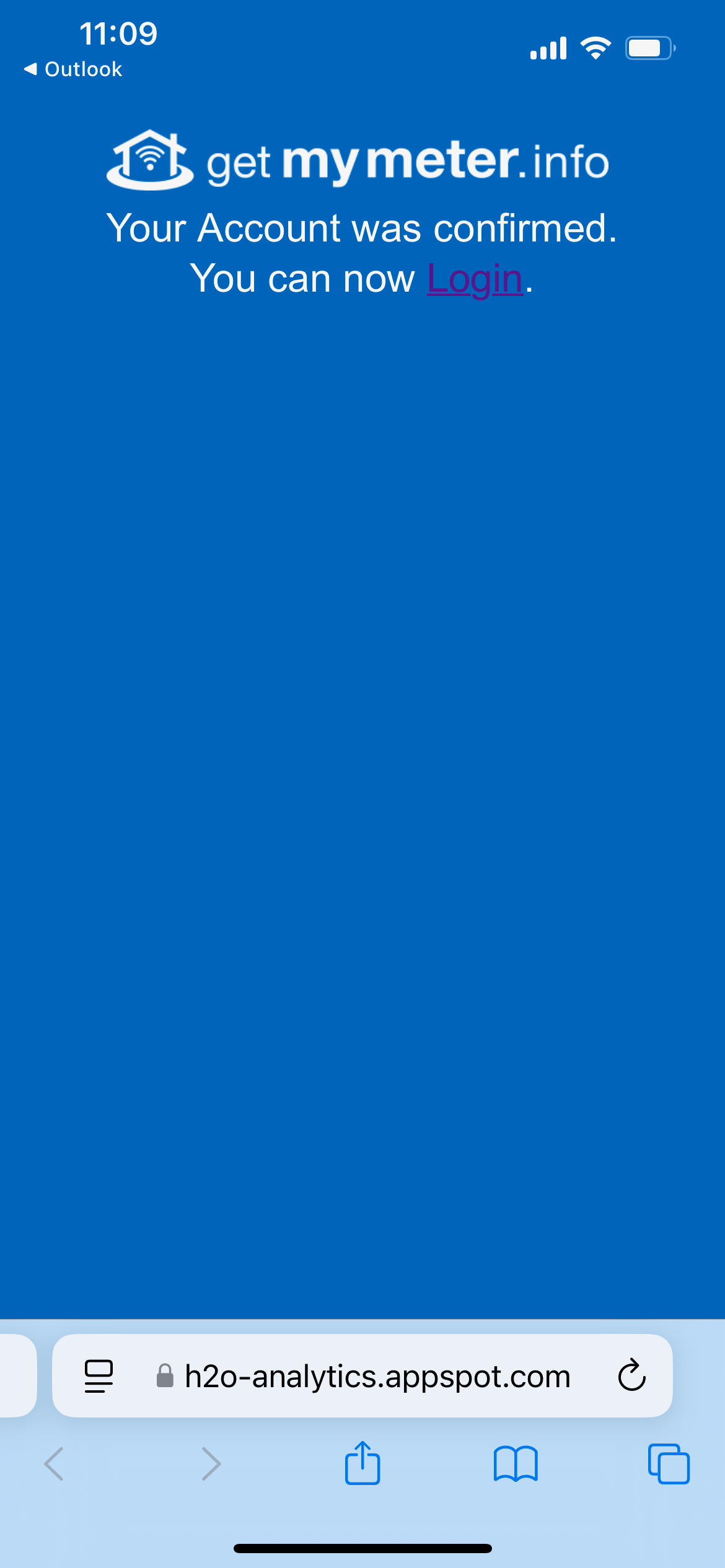 After you have verified your email and login: you will be logged into your Customer portal that will look like this.
To Add another meter/account
Unfortunately, at this time, if you have more than 1 water account, you will have to create a login for each account. So, you will have to repeat this process for each account you want to monitor